Qualifying Exam
Jaliya Ekanayake
Agenda
Research/Projects so far…
Future Direction
7/17/2007
Community Grids Lab
2
NB2MQ – Bridging Two Messaging Frameworks
Naradabrokering  and IBM Websphere MQ  are two messaging frameworks which support publish/subscribe messaging as well as JMS messaging
However they are not totally compatible
Solution:
A bridge to map the messages between two frameworks
Use only the “free” client libraries of the Websphere MQ V6
NBMQ Bridge
Topic
Connections
Topic
Subscriptions
NB2MQ
MQ
Network
NB Broker
Network
MQ2NB
Topic
Subscriptions
Topic
Connections
NB2MQ
Listener
Queue
Senders
Configuration
MQ2NB
Senders
Queue
Listener
Architecture of the Message Bridge
7/17/2007
Community Grids Lab
3
Multi-cores -> Higher Performance?
To verify this, we measured the performance of Apache Axis2 deployed in Tomcat server on different multi-core machines.

Why Axis2 in Tomcat?
A multi-thread application written in Java which is supposed to handle large number of concurrent requests.

Measured the Round Trip Time (RTT) for a web service invocation.
Avoid overloading client machines by placing clients in multiple machines.
Test different multi-core machines.
JDK1.5 vs JRockit from BEA.
Synchronized
Start signal
Client1
Apache
Axis2 on Tomcat 5 

 Multi-core machine
Client2
Client N
Clients Running on
Multiple Machines
All the clients are started simultaneously by signaling the listener embedded in clients
7/17/2007
Community Grids Lab
4
Multi-cores cont.
Multi Processors vs Multi-cores 





Higher number of cores – better performance for multi-threaded applications.




Load distribution
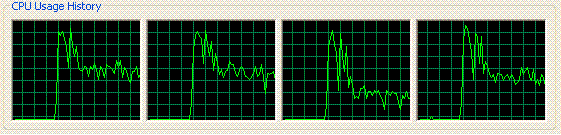 7/17/2007
Community Grids Lab
5
A Scalable Approach for the Secure and Authorized Tracking of the Availability of Entities in Distributed Systems
Scheme to track the availability/status of entities in a distributed system
Push/Pull paradigms both have  their limitations
Use publish/subscribe messaging 
Minimum message exchange
No N*(N-1) tracking
Transport Independent
Only authorized trackers would be allowed to track entities
Using Topic Discovery Mechanism
Supports encrypted message exchange
Physical location of an entity is not exposed
Published in IPDPS 07
Entities
E
E
E
B
E
B
Broker
Network
B
T
T
Trackers
7/17/2007
Community Grids Lab
6
Tracking Entities cont.
Traced Entity
E
Brokers
B
B
B
B
Trackers
Test Topology
T
T
T
T
Trace Routing Overhead vs. Number of Trackers
Traced Entity
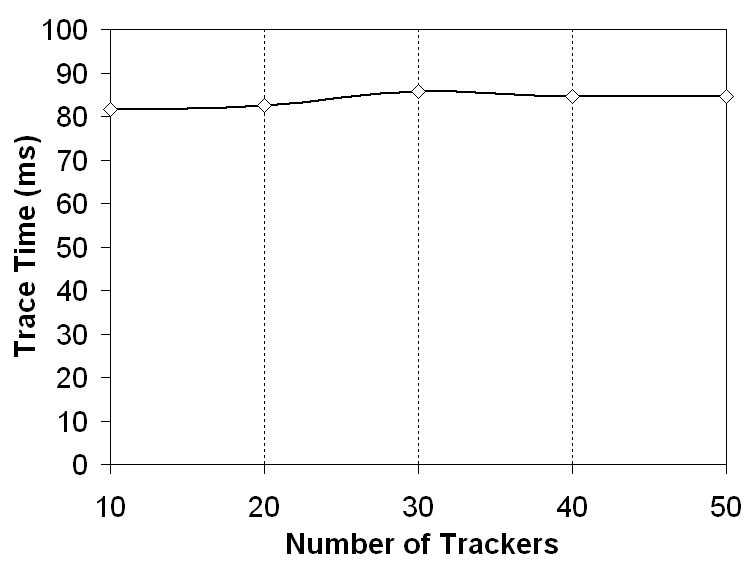 E
T
T
Brokers
B
B
B
B
T
Trackers
T
7/17/2007
Community Grids Lab
7
Extending The Naradabrokering for C++ Clients
To extends the publish/subscribe capabilities of Naradabrokering to Python/C++ users.
To support the integration of Clarens project from Caltech with Naradabrokering.
JNI Version
Implemented a bridge using JNI/Java
Provide publish/subscribe capabilities using a simple C++ API
C++ Version
No need of JVM 
Same publish/subscribe API as  above
Endianness
Different Platforms
C++ Pub/Sub Clients
Naradabrokering
Service Client (C++)
BridgeServiceClient(Java)
JNI
NB C++ Bridge
Architecture of the JNI Bridge
C++ Pub/Sub Clients
Naradabrokering
C++/Java Communication
Architecture of the C++ Bridge
7/17/2007
Community Grids Lab
8
Service Discovery Framework for C++/Python Clients
To support load-balanced access to ROOT applications.
ROOT – C++ Application written mostly by CERN.
Rootlet – Python web service that wraps the ROOT application.
Asynchronous discovery of services  based on their load information will help balance the load on ROOT Applications.

Agents keeps track of available services (rootlets)
Applications (ROOTs) keep updating its status to rootlets.
Clients can Discover Agents/Services based on the type, availability, and, load information.
Agent Discovery 
 Only Authorized entities can discover agents
Service Discovery
Secure /Authorization
C
Clarens Server
Status
Update
ROOT
Rootlet Service
1
Pings
2
Register
A
A
Agents
Gossip
A
Service 
Discovery
3
C1
C2
Cn
C++/Python Clients
7/17/2007
Community Grids Lab
9
Systems of Systems
Today’s systems incorporates systems ranging from the bleeding edge technologies like Web2.0, Google gadgets etc… to robust grid services and legacy systems to provide “services” to the user.

Adaptation of different standards and technologies makes the systems incompatible with each other.
Use of SOAP 1.1 and SOAP 1.2
Different data representations (Physics, Chemistry, Bioinformatics Areas)
Requirement for different Quality of Services
E.g. Use of WS-Security, WS- ReliableExchange
Adaptation of different Standard
E.g. WS-Notification vs. WS-Eventing
Optimized messages
MTOM,SWA
Use of different transports
Use of different  styles
E.g. REST/SOAP

Integration of such systems requires a capabilities of a Mediator
7/17/2007
Community Grids Lab
10
A Mediator.
Most of the research work in this area focuses on building mediators.
A single mediator will not scale well.
Produces a single point of failure.



A possible Improvement would be to “Distribute the Mediation” logic to multiple entities.
System B
System A
M
Mediator
7/17/2007
Community Grids Lab
11
Distributed Mediation
Multiple mediators with same capabilities can mediate the communication between systems.
Should be transparent to the Systems.
Should maintain contexts.
M
System A
System B
Mediators
M
M
Mediators can be parts of 
System A or System B or Some other
Where to Start?
	Apache Synapse
	Virtual Private Networks
	Skype
7/17/2007
Community Grids Lab
12
Thank You!
7/17/2007
Community Grids Lab
13
Multi-core contd..
7/17/2007
Community Grids Lab
14
7/17/2007
Community Grids Lab
15